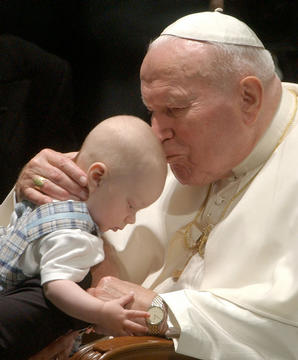 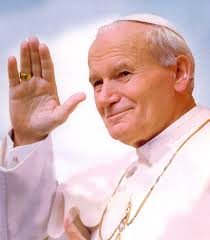 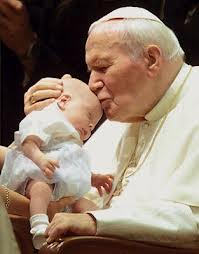 Jan Paweł II-Orędownik rodziny
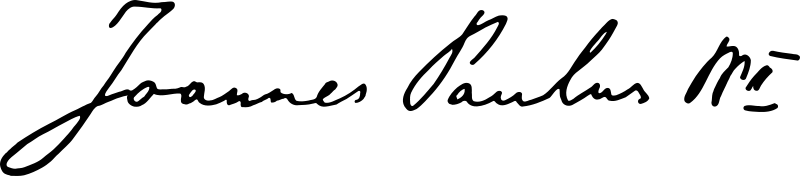 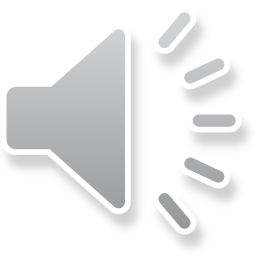 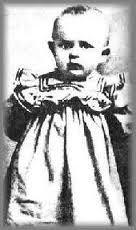 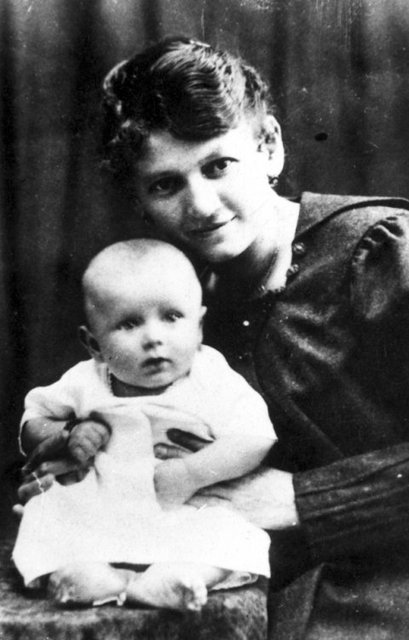 Młode lata Karola Wojtyły
Karol Wojtyła urodził się w Wadowicach 18 maja 1920 roku był drugim synem Karola Wojtyły i Emilii.
Gdy miał 9 lat doświadczył śmieci swojej mamy (13 kwietnia 1929)po trzech latach zmarł jego starszy brat.
Podczas nauki w gimnazjum Karol wstąpił do kółka ministranckiego oraz  zainteresował się teatrem co przyczyniło się do tego ,że występował w przedstawieniach kółka teatralnego.14 maja 1938 roku rozpoczął naukę na studiach nie musiał zdawać egzaminów wstępnych ponieważ maturę zdał na ocenę celującą .
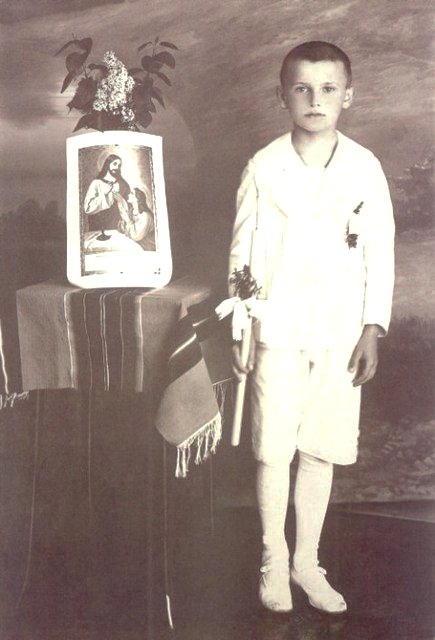 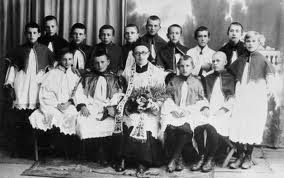 Karolo Wojtyła przez wojnę stracił możliwość kontynuacji studiów zaczął więc pracować jako pracownik fizyczny w zakładach chemicznych Solvay. Później w kamieniołomie w Zakrzówku po roku pracy w kamieniołomach. Zaczął pracować w oczyszczalni wody w Borku Fałęckim.

W lutym 1941 roku zmarł Karol Wojtyła (tato)
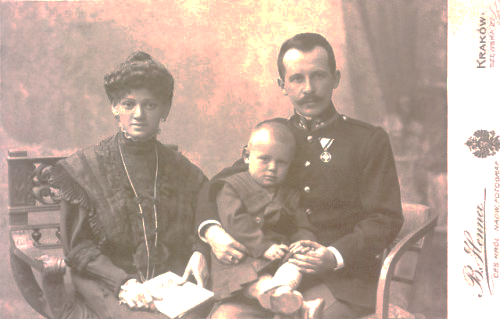 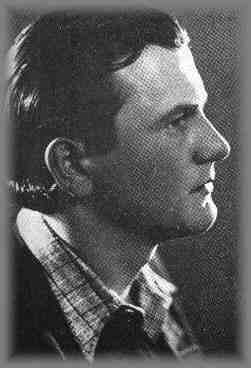 Lata kiedy Karol Wojtyła nie był jeszcze żywą stolicą Piotrową
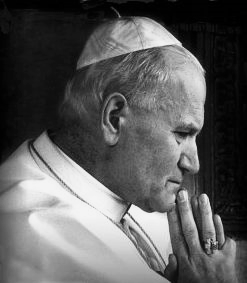 Karol Wojtyła został wyświęcony 1 listopada 1946r przez kardynała Adama Stefana Sapiehę. Dzień później odprawił Msze świętą prymicyjną  w krypcie św. Leonarda w katedrze na Wawelu.
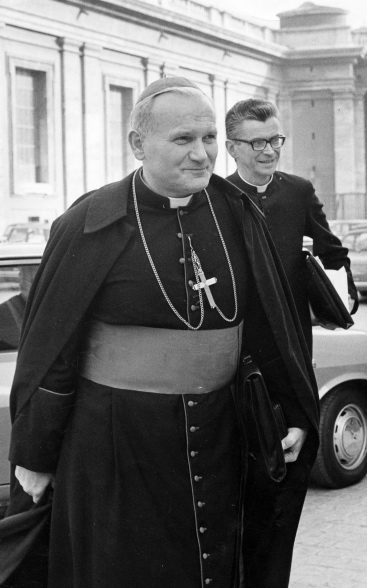 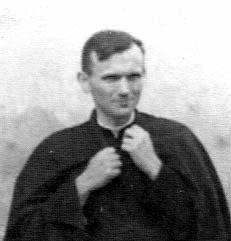 Dnia 15 listopada 1946 roku ks. Wojtyła udaje się do Rzymu w celu kontynuacji studiów. Ukończył studia w roku 1948 z dyplomem summa cum laude. Pozwoliło to na rozpoczęcie pracy doktorskiej pt. „ Zagadnienia wiary u świętego Jana od Krzyża ”. Brak funduszy nie pozwolił jednak na jej wydanie
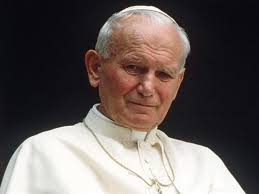 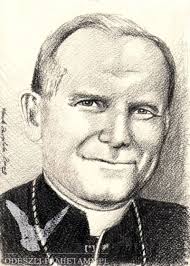 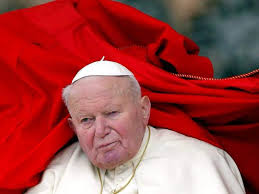 W 1958 roku ks. Karol Wojtyła został mianowany  na biskupem tytularnym Ombrii oraz na biskupa pomocniczego Krakowa. 28 września 1958 w katedrze na Wawelu metropolita krakowski i lwowski, arcybiskup Eugeniusz Baziak udzielił mu święceń biskupich.
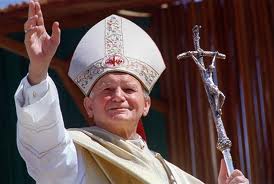 16 października 1978, 16:16 na konklawe zwołanym po śmierci Jana Pawła I wybranie Karola Wojtyły na papieża.
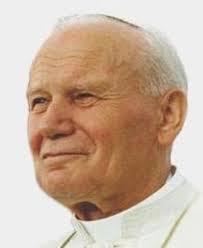 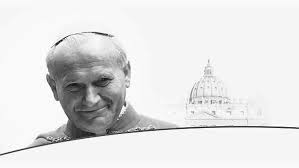 Kto to jest orędownik ?
Orędownik jest to osoba która się wstawia się za kimś za czymś.
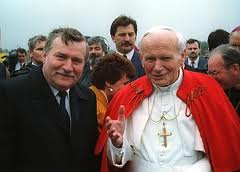 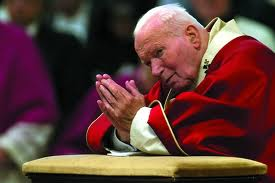 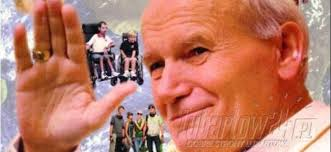 CYTAT O RODZINIE
„Rodzina jest pierwszą i podstawową szkoła miłości społecznej. Trzeba uczynić wszystko, ażeby ta szkoła mogła pozostawać sobą. Równocześnie zaś rodzina musi być na tyle silna Bogiem – czyli miłością wzajemną wszystkich, którzy ją tworzą – że potrafi pozostać ostoją dla człowieka pośród wszystkich niszczycielskich prądów i bolesnych doświadczeń.”

Błogosławiony Jan Paweł II
Moim zdaniem Jan Paweł II jest orędownikiem rodziny i nie tylko ponieważ nawiązywał w swoich kazaniach do rodziny głosił młodzieży że rodzina jest ważna.
Dziękuję za uwagę
Prezentacje zrobił Rafał Dyrcz